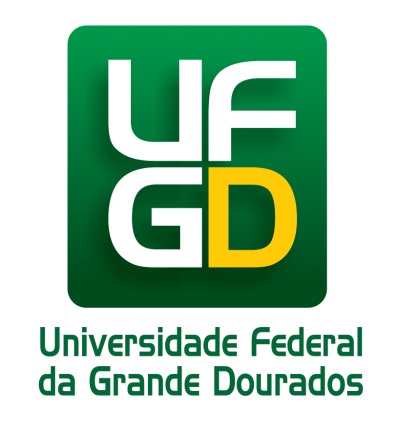 Indicadores da
Indicadores da UFGDPROGRAD - BOLSAS
Histórico da Quantidade de Bolsas Ofertadas na Monitoria.
Fonte: PROGRAD Org.: DIPLAN/COPLAN/PROAP
Indicadores da UFGDPROGRAD - BOLSAS
Número de Bolsistas ativos no Programa de Monitoria em 2017, por mês.
Valor total pago aos Bolsistas de Monitoria em 2017, por mês.
Nota: (1) Término do edital 11/2016 em 08/04/2017.
           (2) Término do edital 30/2017 em 30/08/2017.
Nota: (1) Os bolsitas que exerceram atividade nos mês de Dez/2016 referente ao período de 11 a 18/12/2017, Jan/2017 referente ao período de 22 a 31/01/2016 e Fev/17 de 01 a 09/02/2017), receberam por esses períodos o valor referente a uma bolsa no mês de Jan/Fev de 2017. Não foi realizado pagamento devido ao período de recesso de final em Dez/Jan de 2017, porém nesse período existiu bolsistas ativos.
(2) abr/mai: Término do edital 11/2016 em 08/04/2017.
(3) jul/ago: Foi realizado o pagamento referente a dois períodos: de 11/07/2017 a 10/08/2017 e de 11/08/2017 e 30/08/2017.
(4) dez/jan: Término do edital 30/2017 em 30/08/2017.
(5) Devido ao recesso de final de ano em Dez/Jan não teve pagamento referente ao período, porém neste período existiram bolsistas ativos.
Fonte: PROGRAD Org.: DIPLAN/COPLAN/PROAP
Indicadores da UFGDPROGRAD - BOLSAS
Número de Voluntários ativos no Programa de Monitoria em 2017, por mês.
Nota: (1) Término do edital 11/2016 em 08/04/2017.
           (2) Término do edital 30/2017 em 30/08/2017.
Fonte: PROGRAD Org.: DIPLAN/COPLAN/PROAP
Indicadores da UFGDPROGRAD - BOLSAS
Número de Bolsistas ativos no Programa de Monitoria indígena em 2017, por mês.
Nota: (1) Término do edital de 17/2016 em 15/04/2017.
           (2) Término do edital 05/2017 em 06/09/2017 , após esse período o programa não teve continuidade.
Fonte: PROGRAD Org.: DIPLAN/COPLAN/PROAP
Indicadores da UFGDPROGRAD - BOLSAS
Valor total pago aos Bolsistas de Monitoria indígena nos meses em que exerceram atividade em 2017, por mês.
Nota: (1) Término do edital de 17/2016 em 15/04/2017.
           (2) Término do edital 05/2017 em 06/09/2017 , após esse período o programa não teve continuidade.
Fonte: PROGRAD Org.: DIPLAN/COPLAN/PROAP
Indicadores da UFGDPROGRAD - BOLSAS
Número de Alunos (Bolsistas da Monitoria e Monitoria indígena + Voluntários) ativos que participaram do Programa de Monitoria de dez/17 a jan/18,  por curso do monitor.
Valor total pago aos Bolsistas da Monitoria em 2017, por curso do monitor.
Fonte: PROGRAD Org.: DIPLAN/COPLAN/PROAP
Indicadores da UFGDPROGRAD - BOLSAS
Histórico da Quantidade de Bolsas Ofertadas do PEG.
Nota: (2) No ano de 2012 não houve abertura de Edital para PEG para execução no ano de 2013  em virtude da greve.
Fonte: PROGRAD Org.: DIPLAN/COPLAN/PROAP
Indicadores da UFGDPROGRAD - BOLSAS
Número de Alunos ( Bolsistas + Voluntários) ativos do PEG em 2017, por mês.
Valor total pago aos Bolsistas do PEG em 2017, por mês.
Nota: (1) Término do edital 3/2016 em 08/04/2017.
(2) Início do edital 02/2017  em 02/05/2017.
(3) O quantitativo de bolsas pagas é menor que o número de bolsistas ativos, o pagamento da bolsa só é realizado quando o aluno entrega a folha de frequência. Também durante o ano, podem existir cancelamentos de projetos.
Nota: (1) Término do edital 3/2016 em 08/04/2017.
           (2) Início do edital 02/2017  em 02/05/2017.
Fonte: PROGRAD   Org.: DIPLAN/COPLAN/PROAP
.
Indicadores da UFGDPROGRAD - BOLSAS
Fonte: PROGRAD Org.: DIPLAN/COPLAN/PROAP
Indicadores da UFGDPROGRAD - BOLSAS
Histórico da Quantidade de Bolsas Ofertadas do PROLICEN.
Nota: (1) No ano de 2007 não houve abertura de Edital para PROLICEN.
Fonte: PROGRAD Org.: DIPLAN/COPLAN/PROAP
Indicadores da UFGDPROGRAD - BOLSAS
Número de Alunos ( Bolsistas + Voluntários) ativos do PROLICEN em 2017, por mês.
Valor total pago aos Bolsistas do PROLICEN em 2017, por mês.
Nota: (1)Término do edital 10/2016 em 10/08/2017. Prorrogação de três bolsistas do Edital 10/2016, com vigência de 10 meses.
           (2) Início do edital 07/2017 em 11/09/2017.
Nota: (1)Término do edital 10/2016 em 10/08/2017. Prorrogação de três bolsistas do Edital 10/2016, com vigência de 10 meses.
          (2) Início do edital 07/2017 em 11/09/2017.
.
Fonte: PROGRAD Org.: DIPLAN/COPLAN/PROAP
Indicadores da UFGDPROGRAD - BOLSAS
Número de Alunos (Bolsistas+Voluntários) ativos do PROLICEN em dez/17,  por curso.
Valor total pago aos Bolsistas do PROLICEN em 2017, por curso.
Fonte: PROGRAD Org.: DIPLAN/COPLAN/PROAP
Indicadores da UFGDPROGRAD - BOLSAS
Histórico da Quantidade de Bolsas Ofertadas do PET.
Fonte: PROGRAD Org.: DIPLAN/COPLAN/PROAP
Indicadores da UFGDPROGRAD - BOLSAS
Número de Alunos ( Bolsistas + Voluntários) ativos do Programa de Educação Tutorial (PET) em 2017, por mês.
Número de Bolsas ofertadas do PET em 2017, por modalidade.
Fonte: PROGRAD Org.: DIPLAN/COPLAN/PROAP
Indicadores da UFGDPROGRAD - BOLSAS
Valor total pago aos Bolsistas do PET Discente em 2017, por mês.
Número de Alunos (Bolsistas+Voluntários) ativos do PET Discente em dez/17,  por curso do aluno.
Fonte: PROGRAD Org.: DIPLAN/COPLAN/PROAP
Indicadores da UFGDPROGRAD - BOLSAS
Número de Bolsistas ativos do PET Discente em dez/17,  por curso do aluno.
Valor total pago aos Bolsistas ativos do PET Discente em dez/17,  por curso do aluno.
Fonte: PROGRAD Org.: DIPLAN/COPLAN/PROAP
Indicadores da UFGDPROGRAD - BOLSAS
Número de Bolsistas ativos do PET Docente em 2017, por mês.
Valor total pago aos Bolsistas do PET Docente em 2017, por mês.
Fonte: PROGRAD Org.: DIPLAN/COPLAN/PROAP
Indicadores da UFGDPROGRAD - BOLSAS
Número de Bolsistas ativos do PET Docente em dez/17, por curso.
Valor total pago aos Bolsistas Acadêmicos do PET Docente em 2017, por curso.
Fonte: PROGRAD Org.: DIPLAN/COPLAN/PROAP
Indicadores da UFGDPROGRAD - BOLSAS
Histórico da Quantidade de Bolsas Ofertadas do PIBID (CAPES).
Fonte: PROGRAD Org.: DIPLAN/COPLAN/PROAP
Indicadores da UFGDPROGRAD - BOLSAS
Número de bolsas ofertadas do PIBID CAPES em 2017, por modalidade.
Fonte: PROGRAD Org.: DIPLAN/COPLAN/PROAP
Indicadores da UFGDPROGRAD - BOLSAS
Valor total pago aos Bolsistas do PIBID CAPES em 2017, por mês.
Número de Bolsistas do PIBID CAPES ativos em 2017, por mês.
Nota: Em Out/17, Nov/17 e Dez/17 não disponível a informação.
Fonte: PROGRAD Org.: DIPLAN/COPLAN/PROAP
Indicadores da UFGD
PROGRAD - BOLSAS
Número de Bolsistas Docentes do PIBID CAPES (Coordenadores de Área) ativos em 2017, por mês.
Valor total pago aos Bolsistas Docentes do PIBID CAPES (Coordenadores de Área) em 2017, por mês.
Nota: Em Out/17, Nov/17 e Dez/17 não disponível a informação.
Fonte: PROGRAD Org.: DIPLAN/COPLAN/PROAP
Indicadores da UFGD
PROGRAD - BOLSAS
Número de Bolsistas Docentes do PIBID CAPES (Supervisores) ativos em 2017, por mês.
Valor total pago aos Bolsistas do PIBID CAPES (Supervisores) em 2017, por mês.
Nota: Em Out/17, Nov/17 e Dez/17 não disponível a informação.
Fonte: PROGRAD Org.: DIPLAN/COPLAN/PROAP
Indicadores da UFGD
PROGRAD - BOLSAS
Número de Bolsistas Acadêmicos do PIBID CAPES ativos em 2017, por mês.
Valor total pago aos Bolsistas Acadêmicos do PIBID CAPES em 2017, por mês.
Nota: Em Out/17, Nov/17 e Dez/17 não disponível a informação.
Fonte: PROGRAD Org.: DIPLAN/COPLAN/PROAP
Indicadores da UFGD
PROGRAD - BOLSAS
Número de Bolsistas Docentes do PIBID CAPES (Coordenadores de Gestão e Institucional) ativos em 2017, por mês.
Valor total pago aos Docentes do PIBID CAPES (Coordenadores de Gestão) ativos em 2017, por mês.
Nota: Em Out/17, Nov/17 e Dez/17 não disponível a informação.
Fonte: PROGRAD Org.: DIPLAN/COPLAN/PROAP
Indicadores da UFGD
PROGRAD - BOLSAS
Valor total pago ao Docente do PIBID CAPES (Coordenador Institucional) ativo em 2017, por mês.
Nota: Em Out/17, Nov/17 e Dez/17 não disponível a informação.
Fonte: PROGRAD Org.: DIPLAN/COPLAN/PROAP
Indicadores da UFGDPROGRAD - BOLSAS
Histórico da Quantidade de Bolsas ofertadas do PIBID (Diversidade).
Fonte: PROGRAD Org.: DIPLAN/COPLAN/PROAP
Indicadores da UFGD
PROGRAD - BOLSAS
Número de Bolsas ofertadas do PIBID Diversidade em 2017, por modaliade.
Fonte: PROGRAD Org.: DIPLAN/COPLAN/PROAP
Indicadores da UFGD
PROGRAD - BOLSAS
Número de Bolsistas ativos no PIBID Diversidade em 2017, por modaliade e mês.
Valor total pago aos Bolsistas do PIBID Diversidade em 2017, por mês.
Nota: (1) Os dados consolidados apresentam divergências para modalidade Acadêmicos. A fim de sanarmos as inconsistências, foi solicitado para a Coordenação Institucional do Programa a verificação das informações, porém mesmo após várias tentativas de contato, não houve o retorno da correção das informações.
Fonte: PROGRAD Org.: DIPLAN/COPLAN/PROAP
Indicadores da UFGD
PROGRAD - BOLSAS
Número de Bolsistas Coordenadores de área do PIBID Diversidade ativos em 2017, por mês e projeto.
Número de Bolsistas Supervisores de área do PIBID Diversidade ativos em 2017, por mês e projeto.
Fonte: PROGRAD Org.: DIPLAN/COPLAN/PROAP
Indicadores da UFGD
PROGRAD - BOLSAS
Número de Bolsistas Acadêmicos do PIBID Diversidade ativos em 2017, por mês e projeto.
Valor total pago aos Bolsistas Acadêmicos do PIBID Diversidade em 2017, por mês.
Nota: (1) Os dados consolidados apresentam divergências para modalidade Acadêmicos. A fim de sanarmos as inconsistências, foi solicitado para a Coordenação Institucional do Programa a verificação das informações, porém mesmo após várias tentativas de contato, não houve o retorno da correção das informações.
Fonte: PROGRAD Org.: DIPLAN/COPLAN/PROAP
Indicadores da UFGD
PROGRAD - BOLSAS
Valor total pago aos Bolsistas Coordenadores de área do PIBID Diversidade em 2017, por mês.
Valor total pago aos Bolsistas Supervisores do PIBID Diversidade em 2017, por mês.
Fonte: PROGRAD Org.: DIPLAN/COPLAN/PROAP
Indicadores da UFGDPROGRAD - BOLSAS
Histórico da Quantidade Total de Bolsas Ofertadas no LIFE.
Nota: (4) O LIFE iniciou suas atividades no ano de 2009.
Fonte: PROGRAD Org.: DIPLAN/COPLAN/PROAP
Indicadores da UFGD
PROGRAD - BOLSAS
Número de Bolsistas do Programa Institucional de Apoio ao Laboratório Interdisciplinar de Formação de Educadores (LIFE) ativos em dez/17, por curso.
Valor total pago aos Bolsistas do Programa Institucional de Apoio ao Laboratório Interdisciplinar de Formação de Educadores (LIFE) ativos em dez/17, por curso.
Fonte: PROGRAD Org.: DIPLAN/COPLAN/PROAP
Indicadores da UFGD
PROGRAD - BOLSAS
Número de Bolsistas do Programa Institucional de Apoio ao Laboratório Interdisciplinar de Formação de Educadores (LIFE) ativos em 2017, por mês.
Valor total pago aos bolsistas do  Programa Institucional de Apoio ao Laboratório Interdisciplinar de Formação de Educadores (LIFE) em 2017, por mês.
Fonte: PROGRAD Org.: DIPLAN/COPLAN/PROAP